6
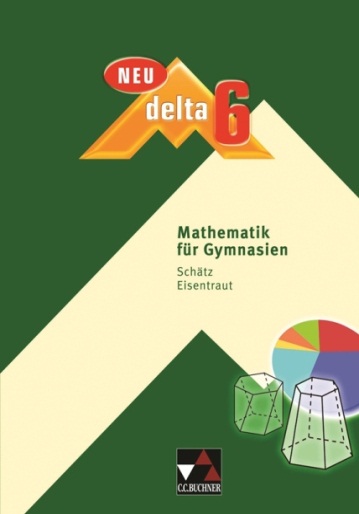 delta
MUSTER
Kapitel 1
Bruchteile und Bruchzahlen
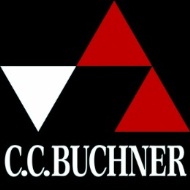 © 2015, C.C.Buchner Verlag, Bamberg
Aufgaben und Lösungen zu delta 6 – Bayern
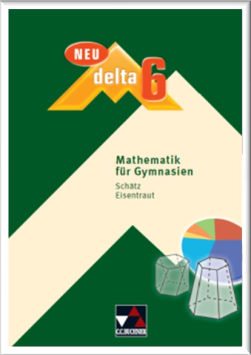 Übertrage die L-Figur fünfmal in dein Heft. Zerlege sie dann dort
a) 	in zwei deckungsgleiche Teile und male eine Hälfte farbig aus.
b) 	in drei deckungsgleiche Teile und male ein Drittel farbig aus.
c) 	in vier deckungsgleiche Teile und male ein Viertel farbig aus.
d) 	in sechs deckungsgleiche Teile und male ein Sechstel farbig aus.
e) 	in zwölf deckungsgleiche Teile und male ein Zwölftel farbig aus.
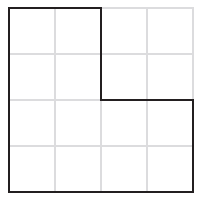 Kapitel 
1.1

Seite
11

Aufgabe 
2
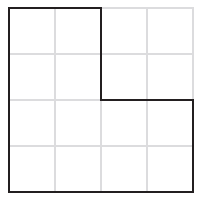 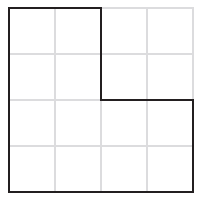 Lösung:
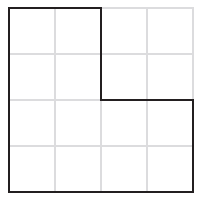 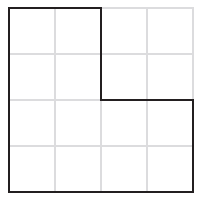 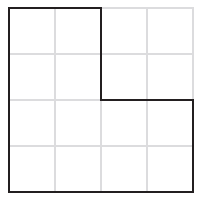 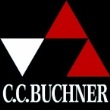 © 2015, C.C.Buchner Verlag, Bamberg
Aufgaben und Lösungen zu delta 6 – Bayern
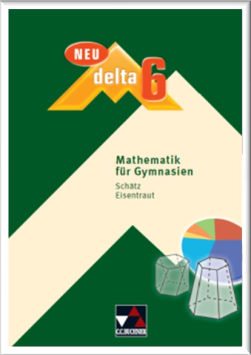 Zeichne jeweils einen Stab der Breite 0,6 cm in dein Heft und markiere ihn dann
dort entsprechend der Angabe.
a) 	Auf einem Stab der Länge 5 cm ist eine Hälfte grün angemalt.
b) 	Auf einem Stab der Länge 6 cm ist ein Drittel blau angemalt.
c) 	Auf einem Stab der Länge 4 cm ist ein Achtel rot angemalt.
d) 	Auf einem Stab der Länge 14 cm ist ein Siebtel gelb angemalt.
Kapitel 
1.1

Seite
11

Aufgabe 
3
Lösung:
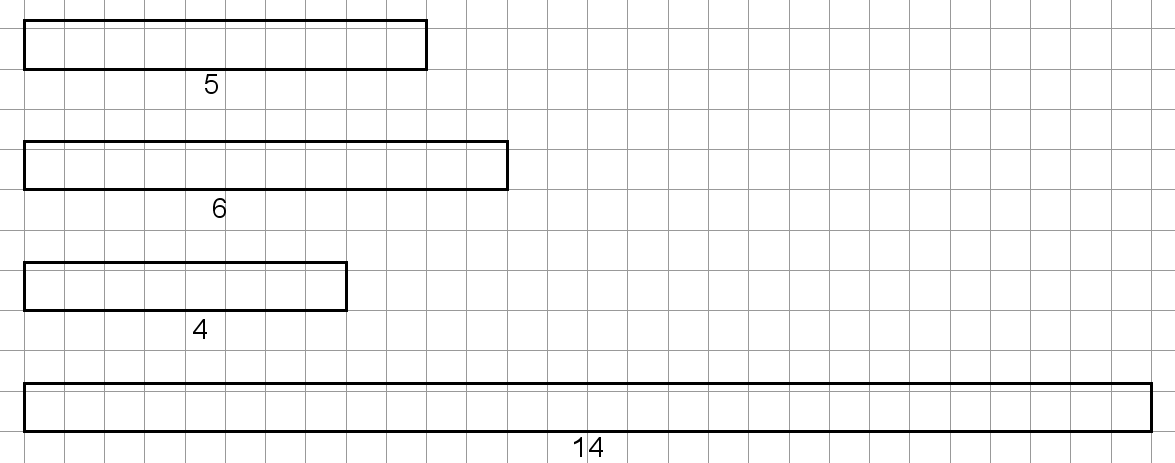 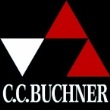 © 2015, C.C.Buchner Verlag, Bamberg
Aufgaben und Lösungen zu delta 6 – Bayern
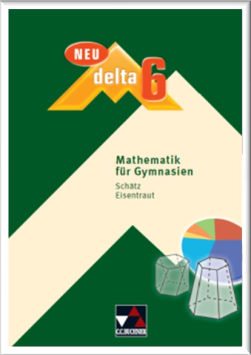 Stelle die folgenden Teilungen zeichnerisch dar.
a) 	Fünf Kinder teilen vier gleich große Äpfel gerecht auf.
b) 	Vier Kinder teilen fünf gleich große Pizzas gerecht auf.
c) 	Drei Kinder teilen zwei 100-g-Tafeln Schokolade gerecht auf.
d) 	Sechs Kinder teilen zwei gleich lange Baguette-Brote gerecht auf.
Kapitel 
1.4

Seite
21

Aufgabe 
4
a – b 
c – d
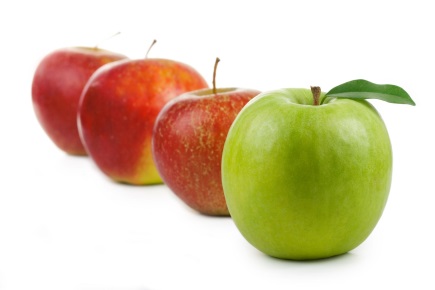 Lösung:
a) 	Jeder Apfel wird in fünf gleich große Stücke geteilt. 
	Jedes Kind erhält dann vier Fünftel eines Apfels.
b) 	Jede Pizza wird in vier gleich große Teile geteilt. 
	Jedes Kind erhält dann fünf Viertel einer Pizza,   also eine ganze und ein Viertel.
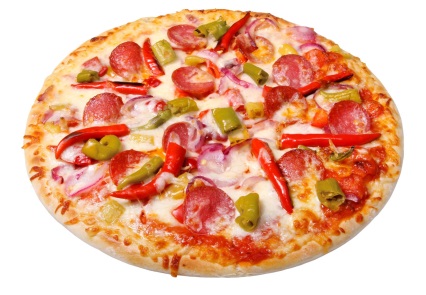 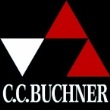 © 2015, C.C.Buchner Verlag, Bamberg
Aufgaben und Lösungen zu delta 6 – Bayern
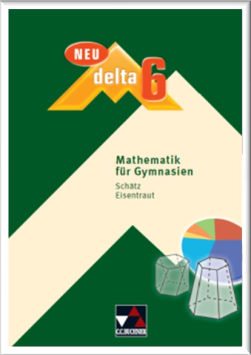 Stelle die folgenden Teilungen zeichnerisch dar.
a) 	Fünf Kinder teilen vier gleich große Äpfel gerecht auf.
b) 	Vier Kinder teilen fünf gleich große Pizzas gerecht auf.
c) 	Drei Kinder teilen zwei 100-g-Tafeln Schokolade gerecht auf.
d) 	Sechs Kinder teilen zwei gleich lange Baguette-Brote gerecht auf.
Kapitel 
1.4

Seite
21

Aufgabe 
4
a – b 
c – d
Lösung:
c) 	Jede Tafel Schokolade wird in drei gleich große Teile geteilt.
	Jedes Kind erhält dann zwei Drittel einer Tafel.
d) 	Jedes Baguette-Brot wird in sechs gleich große Teile geteilt. 
	Jedes Kind erhält dann zwei Sechstel eines Brotes (bzw. ein Drittel).
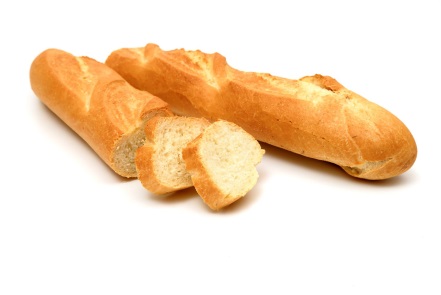 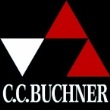 © 2015, C.C.Buchner Verlag, Bamberg
Aufgaben und Lösungen zu delta 6 – Bayern
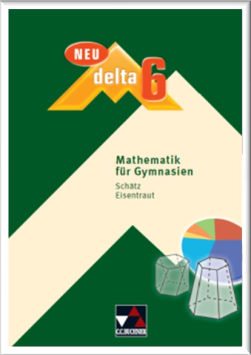 Übertrage jeweils die Zeichnung in dein Heft und veranschauliche dann dort das Erweitern
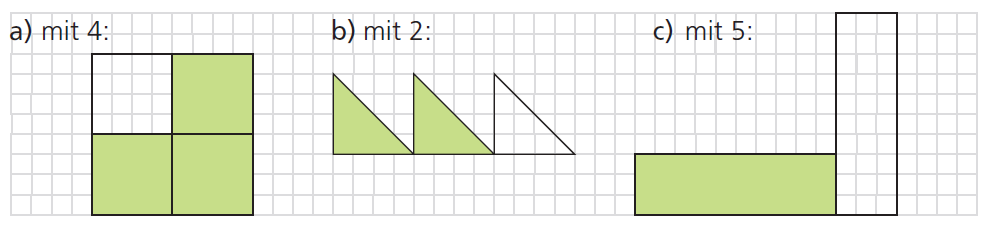 Kapitel 
1.6

Seite
27

Aufgabe 
3
Lösung:
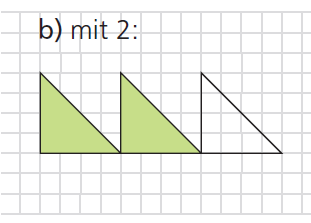 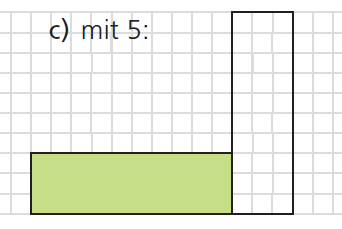 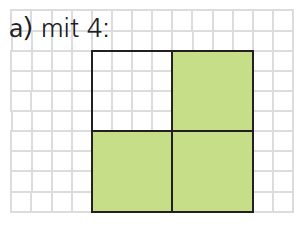 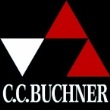 © 2015, C.C.Buchner Verlag, Bamberg
Aufgaben und Lösungen zu delta 6 – Bayern
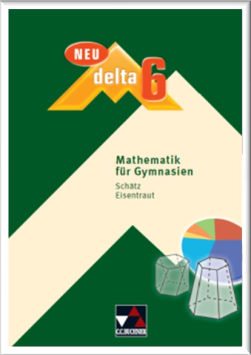 Übertrage jeweils die Zeichnung in dein Heft und veranschauliche dann dort
mithilfe einer zweiten Zeichnung das Kürzen
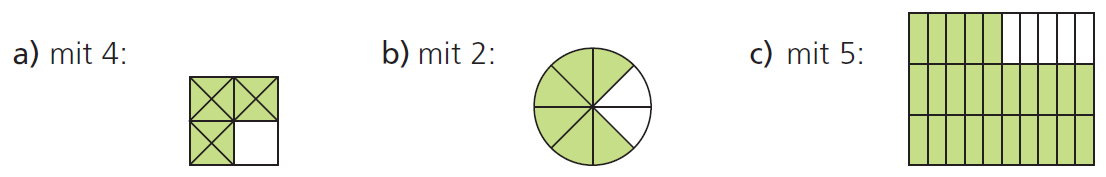 Kapitel 
1.6

Seite
28

Aufgabe 
4
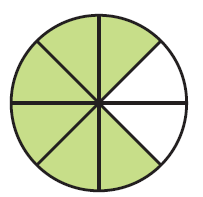 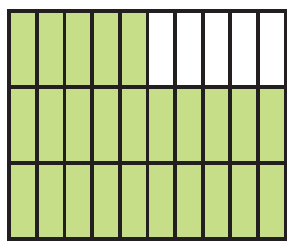 Lösung:
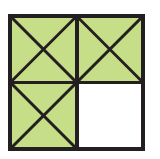 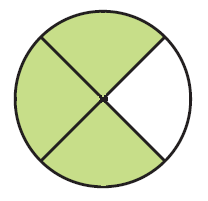 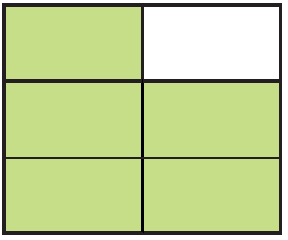 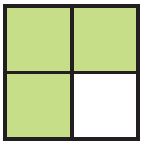 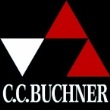 © 2015, C.C.Buchner Verlag, Bamberg
6
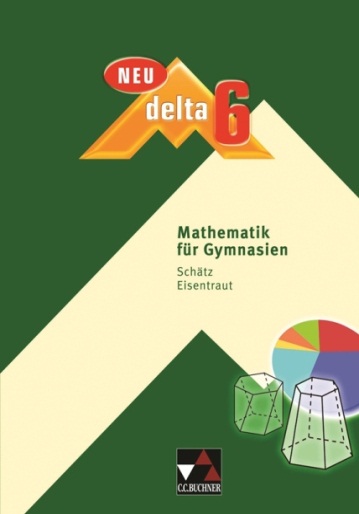 delta
MUSTER
Kapitel 2
Dezimalzahlen
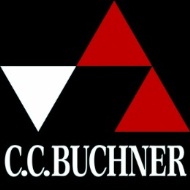 © 2015, C.C.Buchner Verlag, Bamberg
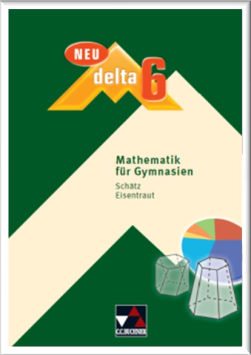 Aufgaben und Lösungen zu delta 6 – Bayern
In der 6. Jahrgangsstufe konnten die Schüler und Schülerinnen zwischen drei verschiedenen Sportarten wählen. Das Säulendiagramm und die beiden Strichlisten zeigen, wie sich die Kinder entschieden haben.











a) 	Zeichne zu jeder der beiden Strichlisten ein Säulendiagramm in dein Heft.
b) 	Lucas hat für die Klasse 6 B die Anteile in einer Tabelle in Bruch- und in
	Dezimalschreibweise dargestellt. Fertige je eine solche Tabelle auch für die
	Klassen 6 A und 6 C an.
Kapitel 
2.3

Seite
50

Aufgabe 
G6
a
b
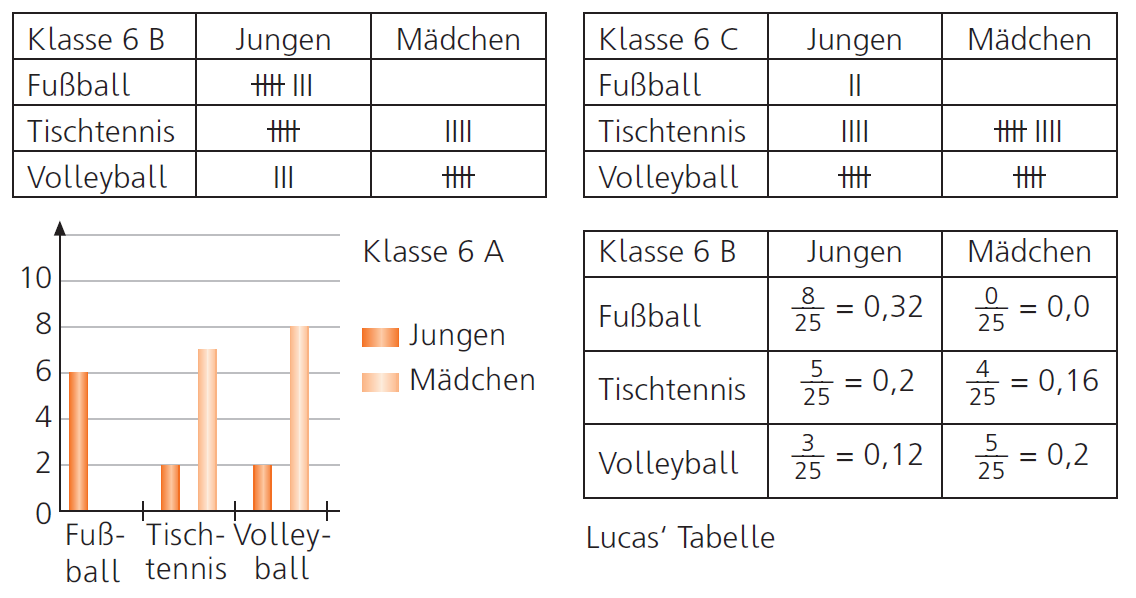 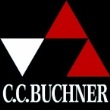 © 2015, C.C.Buchner Verlag, Bamberg
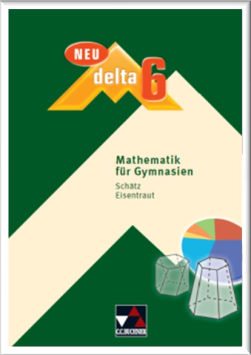 Aufgaben und Lösungen zu delta 6 – Bayern
a) 	Zeichne zu jeder der beiden Strichlisten ein Säulendiagramm in dein Heft.
Lösung:
Kapitel 
2.3

Seite
50

Aufgabe 
G6
a
b
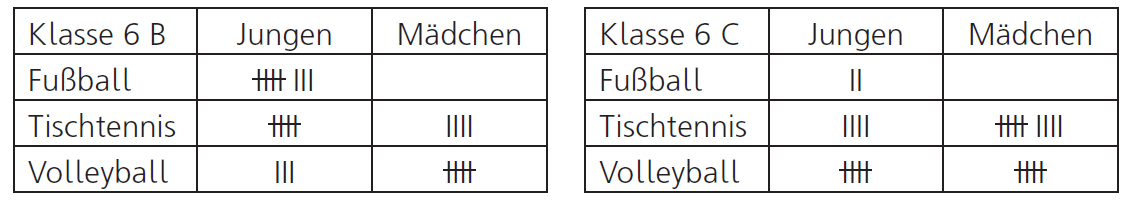 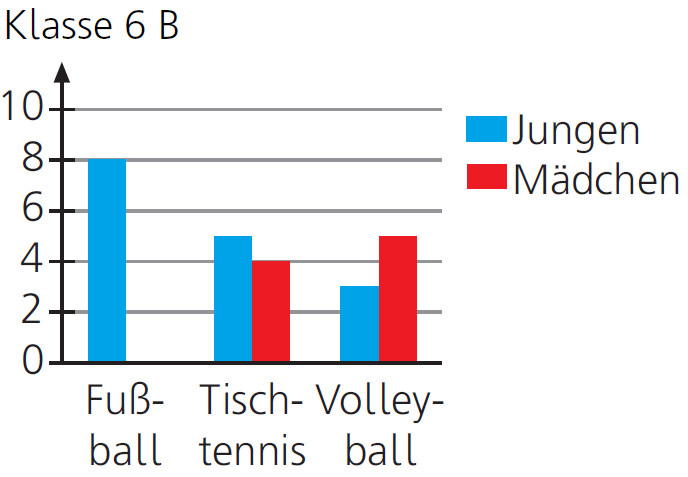 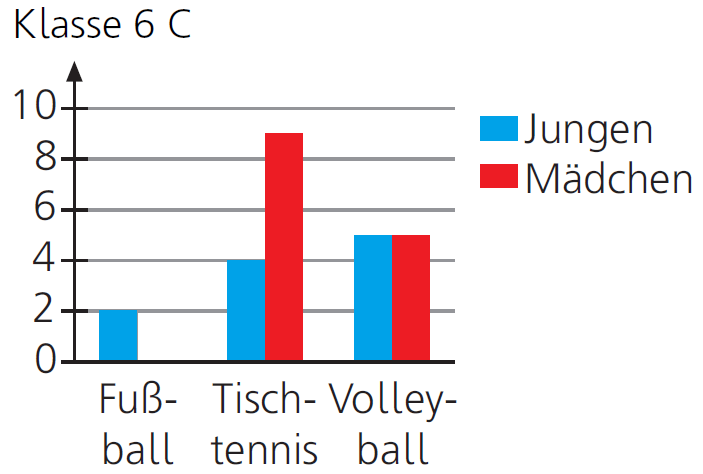 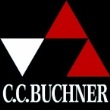 © 2015, C.C.Buchner Verlag, Bamberg
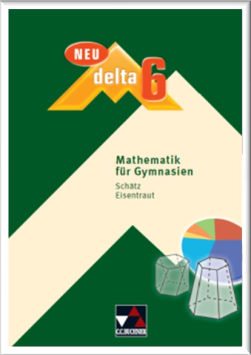 Aufgaben und Lösungen zu delta 6 – Bayern
b) 	Lucas hat für die Klasse 6 B die Anteile in einer Tabelle in Bruch- und in	Dezimalschreibweise dargestellt. Fertige je eine solche Tabelle auch für die Klassen 6 A und 6 C an.
Lösung:
Kapitel 
2.3

Seite
50

Aufgabe 
G6
a
b
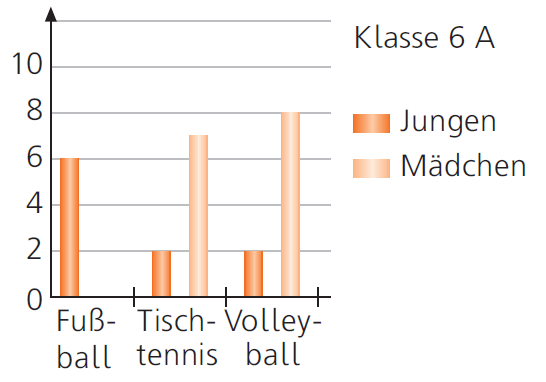 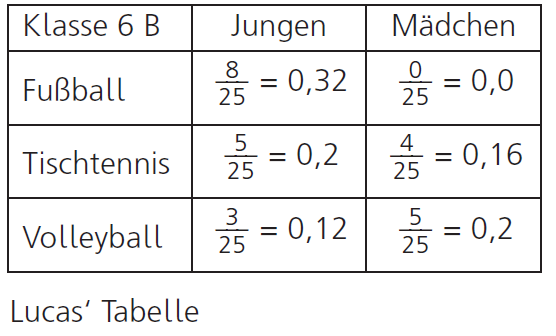 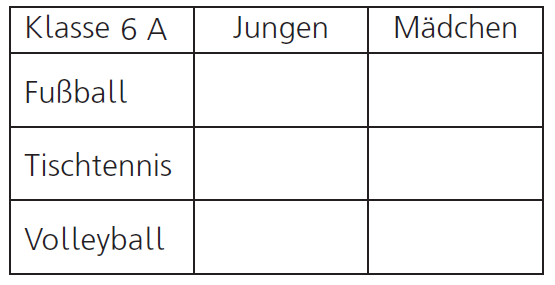 25 Schüler
10 Jungen
15 Mädchen
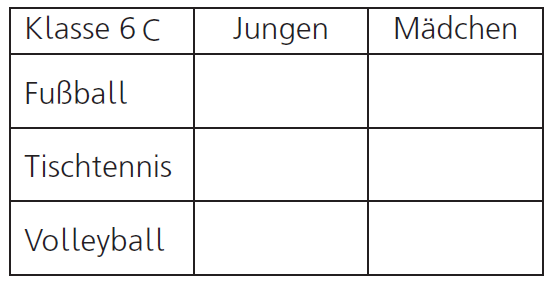 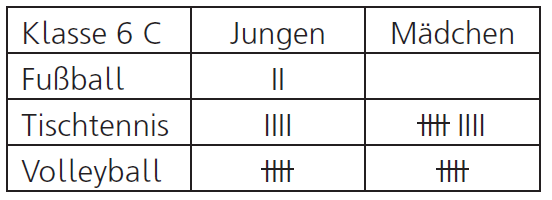 25 Schüler         11                14
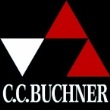 © 2015, C.C.Buchner Verlag, Bamberg
6
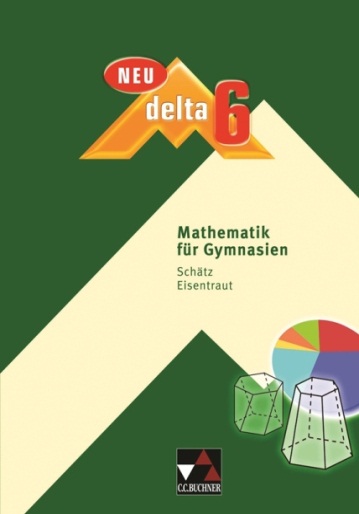 delta
MUSTER
Kapitel 3
Relative Häufigkeit
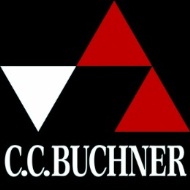 © 2015, C.C.Buchner Verlag, Bamberg
Aufgaben und Lösungen zu delta 6 – Bayern
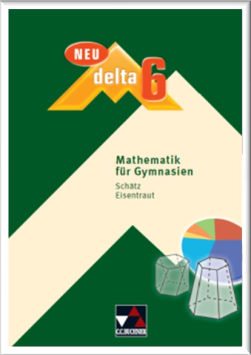 Trage in deinem Heft die beiden Quadrate PLAY (Flächeninhalt 2,56 dm2) und
JEUX (Flächeninhalt 36 cm2) so in ein Koordinatensystem (Einheit 1 cm) ein, dass ihr Diagonalenschnittpunkt jeweils der Koordinatenursprung O und jede ihrer Seiten zu einer der Koordinatenachsen parallel ist. Zeichne dann alle Symmetrieachsen der beiden Quadrate ein.
a) 	Gib die Koordinaten der Punkte P, L, A, Y, J, E, U und X an und ermittle die
	Umfangslängen UPLAY sowie UJEUX.
b) 	Aus etwa 30 cm Entfernung wird eine 1-Cent-Münze auf die Heftzeichnung
	geworfen.
	Spielregel I: 	„Treffer“ ist, wenn die Münze ganz innerhalb des Quadrats
			JEUX liegt (ohne dessen Rand zu treffen).
	Spielregel II: 	„Treffer“ ist, wenn die Münze ganz innerhalb des Quadrats
			PLAY und gleichzeitig ganz außerhalb des Quadrats JEUX 		liegt (ohne einen der beiden Ränder zu treffen).
	Wirf eine 1-Cent-Münze einhundertmal und 
	versuche dabei jedes Mal, nach der jeweiligen 
	Spielregel einen „Treffer“ zu erzielen. 
	Ermittle jeweils die Anzahl der „Treffer“ und 
	beurteile bei jeder der beiden Spielregeln 
	deine 	Gewinnchance.
explore – get more 

Seite
71

Aufgabe 
G III
a
b
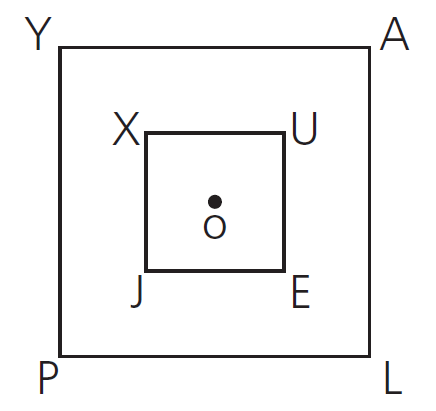 Lösung:
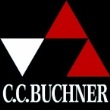 © 2015, C.C.Buchner Verlag, Bamberg
Aufgaben und Lösungen zu delta 6 – Bayern
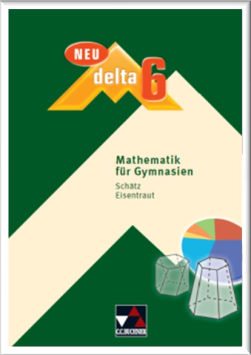 a) 	Gib die Koordinaten der Punkte P, L, A, Y, J, E, U und X an und ermittle die
	Umfangslängen UPLAY sowie UJEUX.
Lösung:
explore – get more 

Seite
71

Aufgabe 
G III
a
b
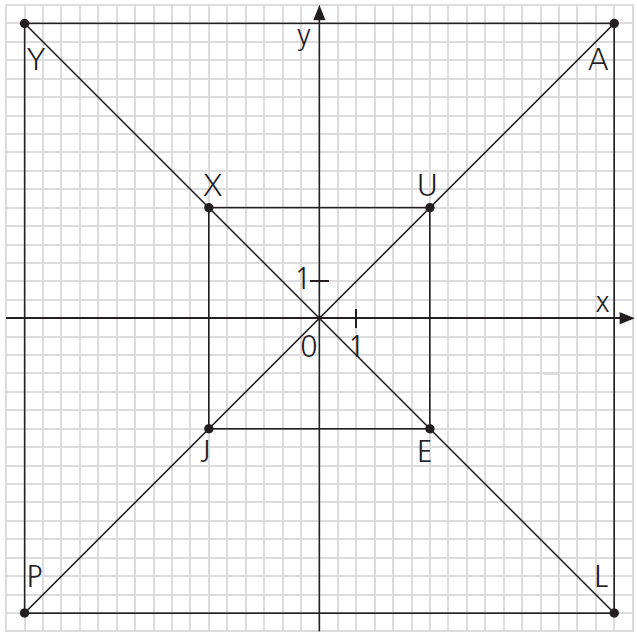 Symmetrieachsen: 

Diagonalen und die 
beiden Koordinatenachsen

a) 	P (–8 | –8) 
	L (8 | –8)
	A (8 | 8)
	Y (–8 | 8) 

	J (–3 | –3) 
	E (3 | –3)
	U (3 | 3)
	X (–3 | 3)

UPLAY 	= 4 · 16 cm 
		= 64 cm 
UJEUX 	= 4 · 6 cm 
		= 24 cm
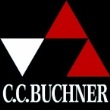 © 2015, C.C.Buchner Verlag, Bamberg
Aufgaben und Lösungen zu delta 6 – Bayern
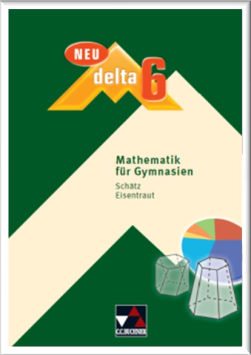 b) 	
Spielregel I: 	„Treffer“ ist, wenn die Münze ganz innerhalb des Quadrats
		JEUX liegt (ohne dessen Rand zu treffen).
Spielregel II: 	„Treffer“ ist, wenn die Münze ganz innerhalb des Quadrats PLAY	und gleichzeitig ganz außerhalb des Quadrats JEUX liegt 
	(ohne einen der beiden Ränder zu treffen).
Lösung:
explore – get more 

Seite
71

Aufgabe 
G III
a
b
Unter den gleichen Voraussetzungen ist die Gewinnchance bei Spielregel II etwa







also etwa achtmal so groß. 

Die restlichen etwa 19% treffen auf den
Rand des Quadrats JEUX.
Der Münzenmittelpunkt muss bei Spielregel I im Inneren eines Quadrats liegen, 
dessen Seitenlänge 6 cm – 2 · r1ct und
dessen Flächeninhalt (6 cm – 1,6 cm)2 ≈ 19 cm2 beträgt. 

Trifft die Münze sicher in das Innere von PLAY, 
also ihr Mittelpunkt sicher in das Innere eines Quadrats mit dem Flächeninhalt 
(16 cm – 1,6 cm)2 ≈ 207 cm2, 
dann ist die Gewinnchance bei Spielregel I 
etwa
Wirf eine 1-Cent-Münze einhundertmal und 
versuche dabei jedes Mal, nach der jeweiligen 
Spielregel einen „Treffer“ zu erzielen. 
Ermittle jeweils die Anzahl der „Treffer“ und 
beurteile bei jeder der beiden Spielregeln 
deine Gewinnchance.
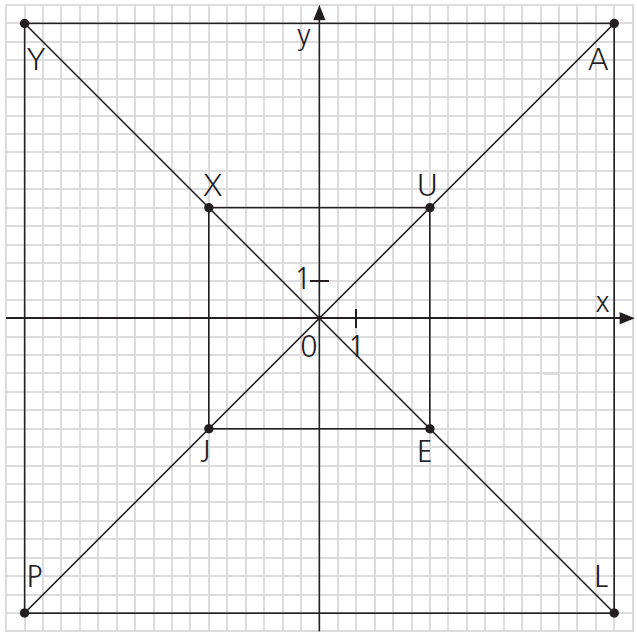 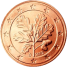 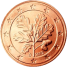 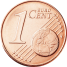 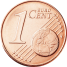 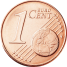 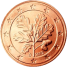 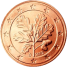 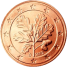 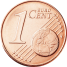 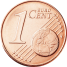 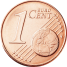 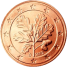 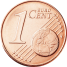 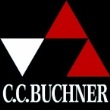 © 2015, C.C.Buchner Verlag, Bamberg
6
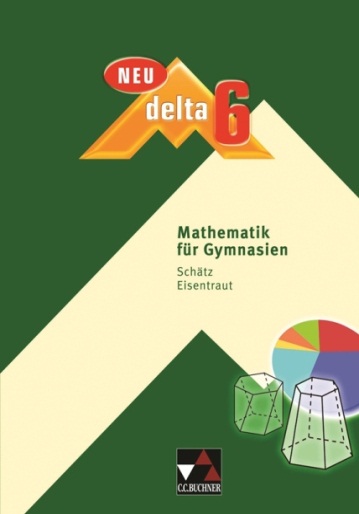 delta
MUSTER
Kapitel 4
Addition und Subtraktion 
nichtnegativer rationaler Zahlen
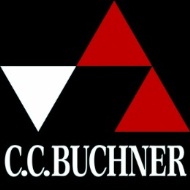 © 2015, C.C.Buchner Verlag, Bamberg
Aufgaben und Lösungen zu delta 6 – Bayern
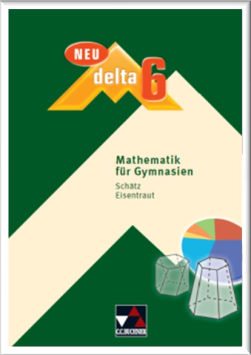 Zeichne ein Koordinatensystem (Einheit 1 cm) und trage die Kreislinie k mit
Mittelpunkt M (2 | 0), die durch P (     | 2) geht, ein.
a) 	Lies die Radiuslänge von k und die Koordinaten der Schnittpunkte von k mit
		den Koordinatenachsen aus deiner Zeichnung ab.
b) 	Das Dreieck MAB (A ∈ k; B ∈ k) hat drei gleich lange Seiten. Trage es in 				deine Zeichnung ein und miss die Größe seiner drei Innenwinkel. Ungefähr 		welchen Bruchteil des Kreisflächeninhalts macht der Flächeninhalt des 				Dreiecks MAB aus?
c) 	Spiegle den Punkt P an der x-Achse und gib die Koordinaten seines 					Spiegelpunkts P‘ an. Ungefähr welchen Bruchteil des Kreisflächeninhalts 			macht der Flächeninhalt des Dreiecks MPP‘ aus?
Kapitel 
4.2

Seite
79

Aufgabe 
14
a
b
c
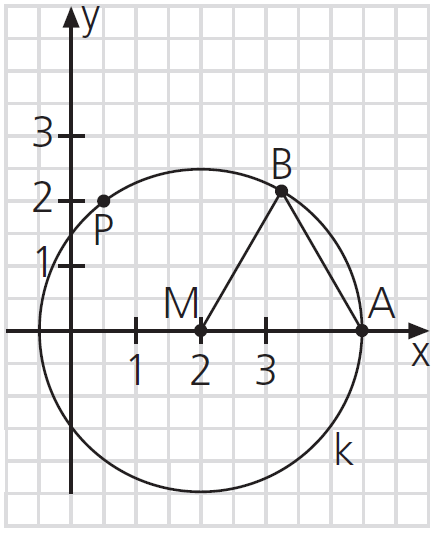 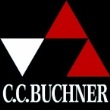 © 2015, C.C.Buchner Verlag, Bamberg
Aufgaben und Lösungen zu delta 6 – Bayern
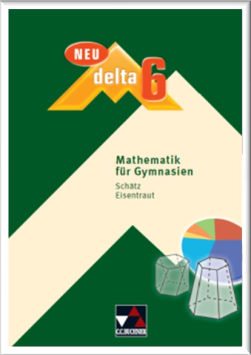 Zeichne ein Koordinatensystem (Einheit 1 cm) und trage die Kreislinie k mit
Mittelpunkt M (2 | 0), die durch P (     | 2) geht, ein.
a) 	Lies die Radiuslänge von k und die Koordinaten der Schnittpunkte von k mit
		den Koordinatenachsen aus deiner Zeichnung ab.
Kapitel 
4.2

Seite
79

Aufgabe 
14
a
b
c
Lösung:
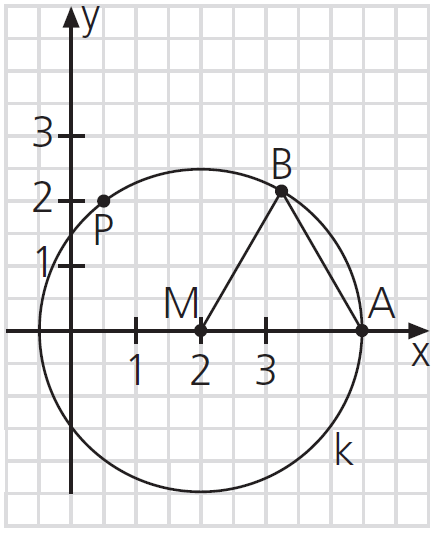 a) 	Radiuslänge:
 
	r = 2,5 cm

	Achsenschnittpunkte:
 
	Sx1 (–0,5 I 0)
	Sx2 (4,5 I 0) = A
	Sy1 (0 I –1,5)
	Sy2 (0 I 1,5)
Sy2
Sx1
Sx2
Sy1
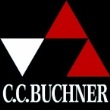 © 2015, C.C.Buchner Verlag, Bamberg
Aufgaben und Lösungen zu delta 6 – Bayern
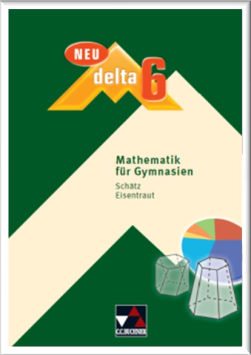 b) 	Das Dreieck MAB (A ∈ k; B ∈ k) hat drei gleich lange Seiten. Trage es in 				deine Zeichnung ein und miss die Größe seiner drei Innenwinkel. Ungefähr 		welchen Bruchteil des Kreisflächeninhalts macht der Flächeninhalt des 				Dreiecks MAB aus?
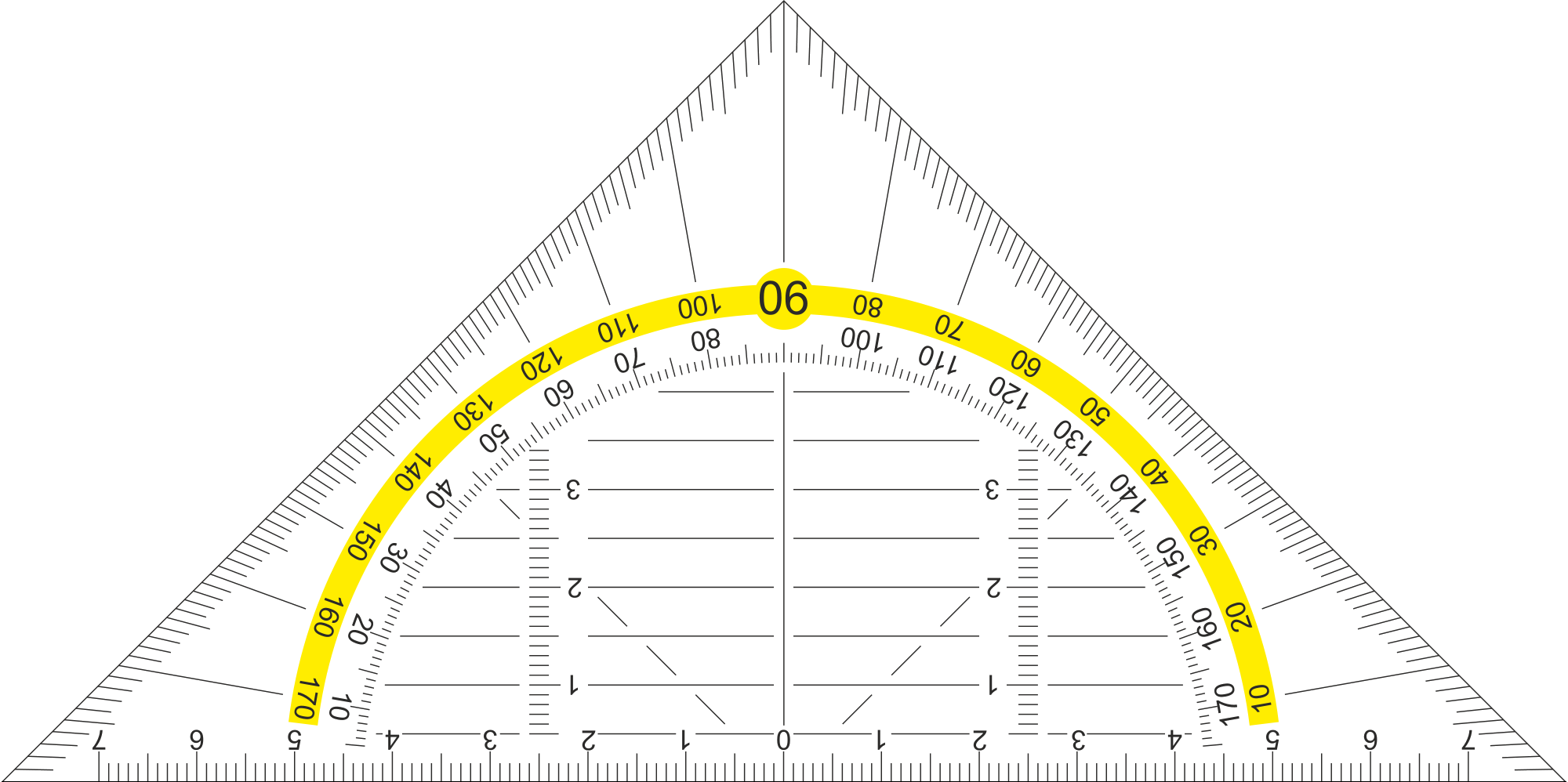 Kapitel 
4.2

Seite
79

Aufgabe 
14
a
b
c
Lösung:
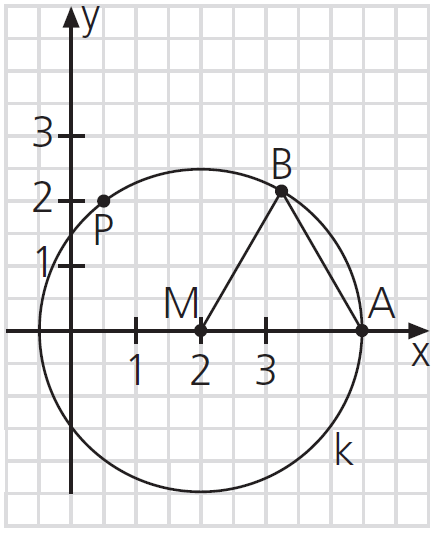 b) 	

Jeder der drei Innenwinkel misst 60°.


Flächeninhalte schätzen:

ADreieck ≈ 
3 cm2 

AKreis ≈ 
20 cm2

Das Dreieck bedeckt ungefähr
der Fläche des Kreises.
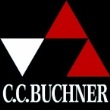 © 2015, C.C.Buchner Verlag, Bamberg
Aufgaben und Lösungen zu delta 6 – Bayern
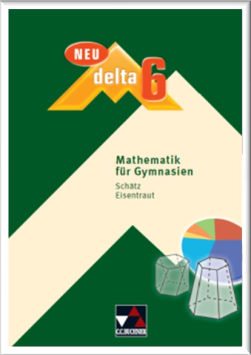 c) 	Spiegle den Punkt P an der x-Achse und gib die Koordinaten seines 					Spiegelpunkts P‘ an. Ungefähr welchen Bruchteil des Kreisflächeninhalts 			macht der Flächeninhalt des Dreiecks MPP‘ aus?
Kapitel 
4.2

Seite
79

Aufgabe 
14
a
b
c
Lösung:
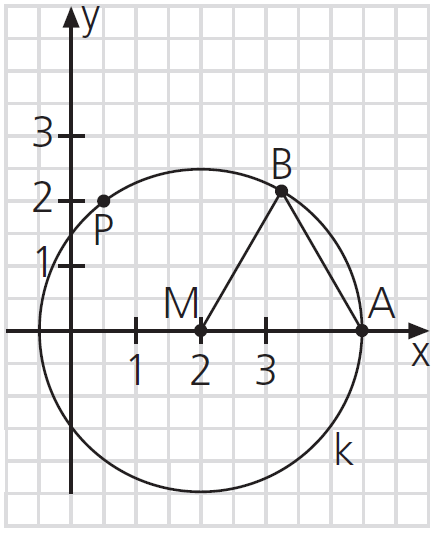 c) 	
	
 
	AMPP’ = 
	3 cm2 

	AKreis ≈ 
	20 cm2 
	
	Das Dreieck bedeckt also ungefähr der Kreisfläche.
P‘
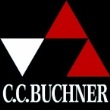 © 2015, C.C.Buchner Verlag, Bamberg
6
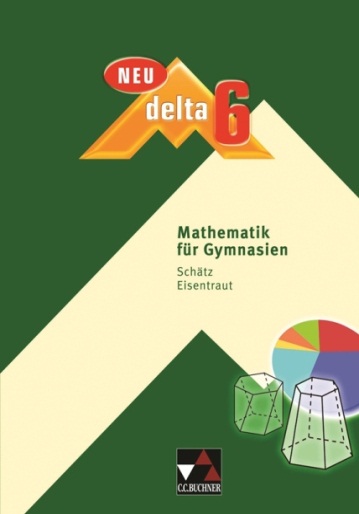 delta
MUSTER
Kapitel 5
Multiplikation und Division 
nichtnegativer rationaler Zahlen
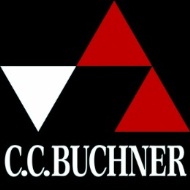 © 2015, C.C.Buchner Verlag, Bamberg
Aufgaben und Lösungen zu delta 6 – Bayern
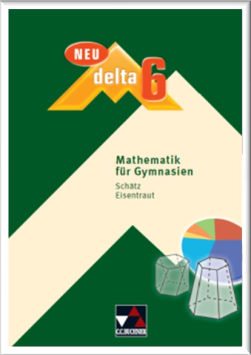 Mehrere Gartenwege werden mit zweierlei Platten in der dargestellten Art
gepflastert. Dabei kann am Anfang und/oder am Ende eines Wegs (je) eine der
70 cm langen Platten liegen.
a) 	Wie viele Platten jeder Sorte braucht man für einen 4,20 m langen Weg?
b) 	Kann man einen 3,60 m langen Weg mit diesem Muster pflastern?
	Begründe deine Antwort.
c) 	Für einen solchen Gartenweg wurden höchstens 
	50 Platten der Größe 20 cm x 30 cm und höchstens 
	zehn Platten der Größe 20 cm x 70 cm verwendet. 
	Gregor sagt: „Dieser Gartenweg kann höchstens 
	5,80 m lang sein.“ Hat Gregor Recht? 
	Begründe deine Antwort.
d) 	Was kostet das Anlegen eines 5,40 m langen 
	Gartenwegs mit dem abgebildeten Muster, 
	wenn jede der verwendeten Platten 2,65 € und 
	das Verlegen „pro angefangenen laufenden 
	Wegmeter“ 35,75 € kostet?
Kapitel 
5.1

Seite
95

Aufgabe 
G17
a
b
c
d
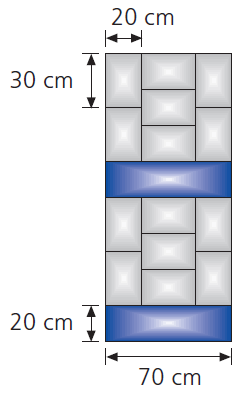 Lösung:
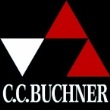 © 2015, C.C.Buchner Verlag, Bamberg
Aufgaben und Lösungen zu delta 6 – Bayern
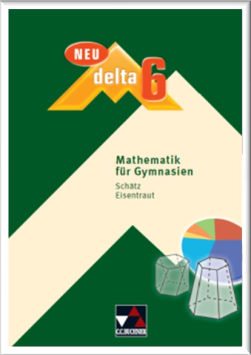 a) 	Wie viele Platten jeder Sorte braucht man für einen 4,20 m langen Weg?
Lösung:
a) 	Ein Segment mit einer blauen und zwei Reihen grauen Platten ist 2 · 30 cm + 20 cm = 80 cm lang. 
	420 cm : 80 cm = 5,25 ist keine ganze Zahl. Also:
Man kann einen 4,20 m langen Weg nicht mit ganzen Segmenten pflastern. 
Da aber am Anfang und/oder Ende des Weges eine blaue Platte liegen darf, braucht man nur 4,00 m mit ganzen Segmenten zu pflastern und kann für die letzten 20 cm eine blaue Platte benutzen. 
Somit braucht man 5 Segmente aus jeweils einer blauen und 7 grauen Platten sowie eine zusätzliche blaue Platte. Man braucht also:
Blaue Platten:  
Graue Platten:
Kapitel 
5.1

Seite
95

Aufgabe 
G17
a
b
c
d
5 · 1 + 1 = 6
5 · 7 = 35
400 cm
80 cm
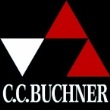 © 2015, C.C.Buchner Verlag, Bamberg
Aufgaben und Lösungen zu delta 6 – Bayern
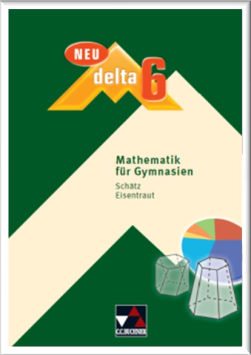 b) 	Kann man einen 3,60 m langen Weg mit diesem Muster pflastern?
	Begründe deine Antwort.
Kapitel 
5.1

Seite
95

Aufgabe 
G17
a
b
c
d
Lösung:
Möglichkeiten wären:
4 · 80 cm + 20 cm = 340 cm 	(Hinzufügen einer blauen Platte am Ende) Oder:
5 · 80 cm – 20 cm = 380 cm 	(Weglassen einer blauen Platte am Anfang)
Somit:
Man kann einen 3,60 m langen Weg nicht mit diesem Muster pflastern.
340 cm
380 cm
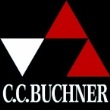 © 2015, C.C.Buchner Verlag, Bamberg
Aufgaben und Lösungen zu delta 6 – Bayern
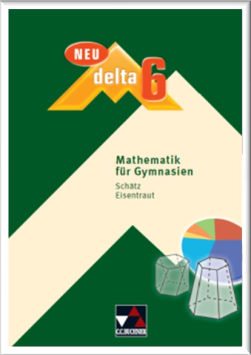 c) 	Für einen solchen Gartenweg wurden höchstens 50 Platten der Größe 
	20 cm x 30 cm und höchstens zehn Platten der Größe 20 cm x 70 cm verwendet.  Gregor sagt: „Dieser Gartenweg kann höchstens 5,80 m lang sein.“ Hat Gregor Recht? Begründe deine Antwort.
Kapitel 
5.1

Seite
95

Aufgabe 
G17
a
b
c
d
Lösung:
Aus 50 grauen Platten kann man höchstens 7 Segmente bauen, 
da für ein Segment 7 graue Platten benötigt werden. 
Somit braucht man auch nur 7 blaue Platten zuzüglich einer für das Ende des Weges, also 8 blaue Platten. 
Somit hat man eine Länge von 
Gregor hat Recht.
7 · 80 cm + 20 cm = 580 cm = 5,80 m
50 Platten
20 cm x 30 cm
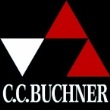 © 2015, C.C.Buchner Verlag, Bamberg
Aufgaben und Lösungen zu delta 6 – Bayern
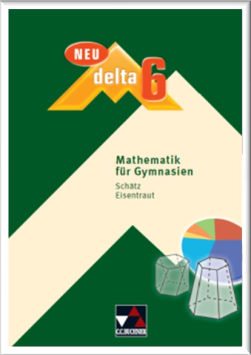 d) 	Was kostet das Anlegen eines 5,40 m langen Gartenwegs mit dem abgebildeten Muster, wenn jede der verwendeten Platten 2,65 € und 
	das Verlegen „pro angefangenen laufenden Wegmeter“ 35,75 € kostet?
Kapitel 
5.1

Seite
95

Aufgabe 
G17
a
b
c
d
Lösung:
Für 5,40 m Weglänge braucht man 6 ganze Segmente und ein Segment, 
das nur aus grauen Platten besteht. Am Anfang und Ende liegen also keine blauen Platten. 
Ein ganzes Segment besteht aus insgesamt 8 Platten (7 graue und 1 blaue), ein graues Segment nur aus 7 grauen Platten. 
Man braucht also insgesamt 6 · 8 + 1 · 7 = 55 Platten. 
Verlegt werden 5,40 m, man muss also für 6 m Arbeitskosten bezahlen.
Somit belaufen sich die Kosten auf: 
55 · 2,65 € + 6 · 35,75 € = 
145,75 € + 214,50 € = 
360,25 €
265 · 55
13 250
   +   1 325
14 575
3 575 · 6
21 450
145,75 €
   +   214,50 €
360,25 €
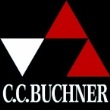 © 2015, C.C.Buchner Verlag, Bamberg
6
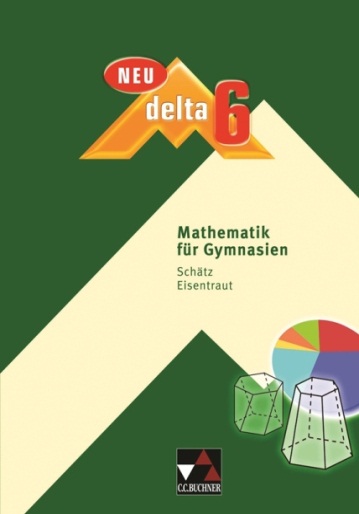 delta
MUSTER
Kapitel 6
Flächeninhalte geradlinig 
begrenzter Figuren
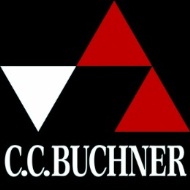 © 2015, C.C.Buchner Verlag, Bamberg
Aufgaben und Lösungen zu delta 6 – Bayern
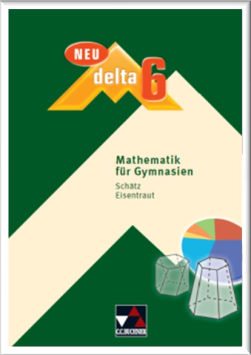 Übertrage die beiden Zeichnungen in dein Heft.
Begründe, dass die getönten Flächen gleichen
Flächeninhalt besitzen, und gib seine Größe an.
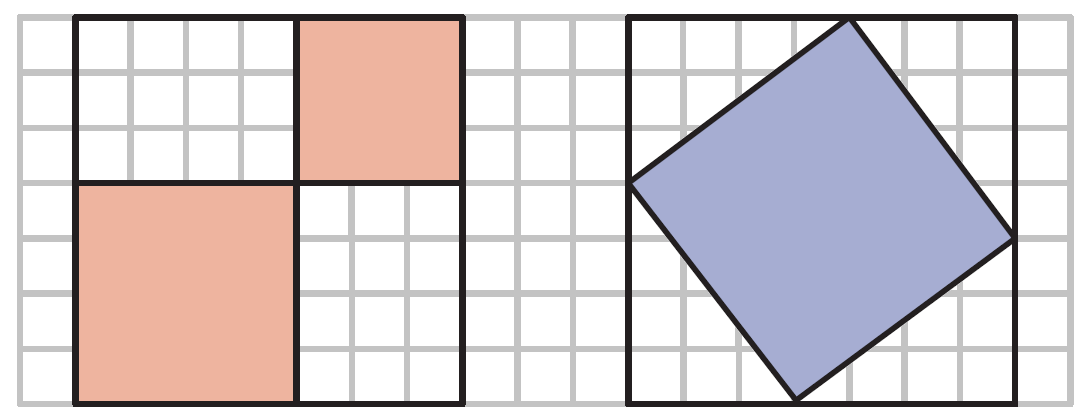 Kapitel 
6.1

Seite
129

Aufgabe 
2
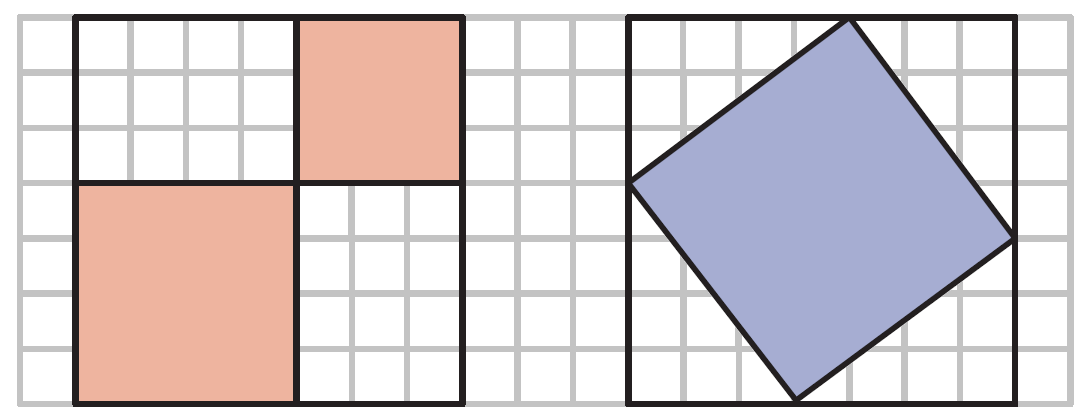 Lösung:
Arot = Ablau =
(1,5 cm)2 + (2 cm)2 =
2,25 cm² + 4 cm² = 
6,25 cm²

Zusatz: Jede Seite des violetten Quadrats in der rechten Figur ist 2,5 cm lang.
Jeweils vier rechtwinklige Dreiecke ergänzen die linke und die rechte Figur zu einem deckungsgleichen Quadrat.

Der Flächeninhalt des violetten Quadrats rechts ist also ebenso groß wie die Summe der Flächeninhalte der beiden roten Quadrate in der linken Figur.
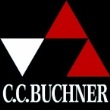 © 2015, C.C.Buchner Verlag, Bamberg
Aufgaben und Lösungen zu delta 6 – Bayern
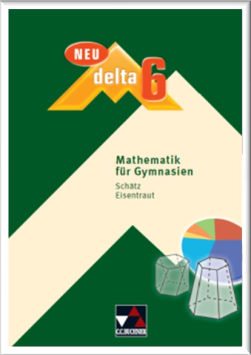 Übertrage die beiden Zeichnungen in dein Heft.
Begründe, dass die getönten Flächen gleichen
Flächeninhalt besitzen, und gib seine Größe an.
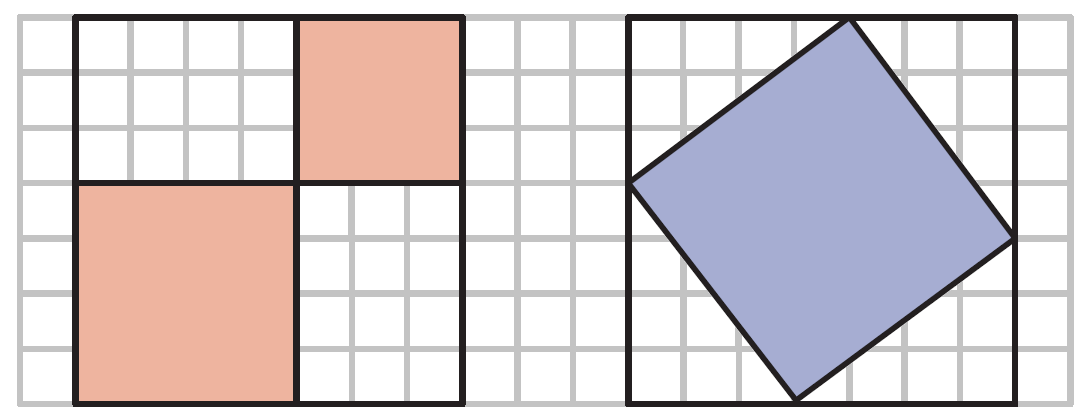 Kapitel 
6.1

Seite
129

Aufgabe 
2
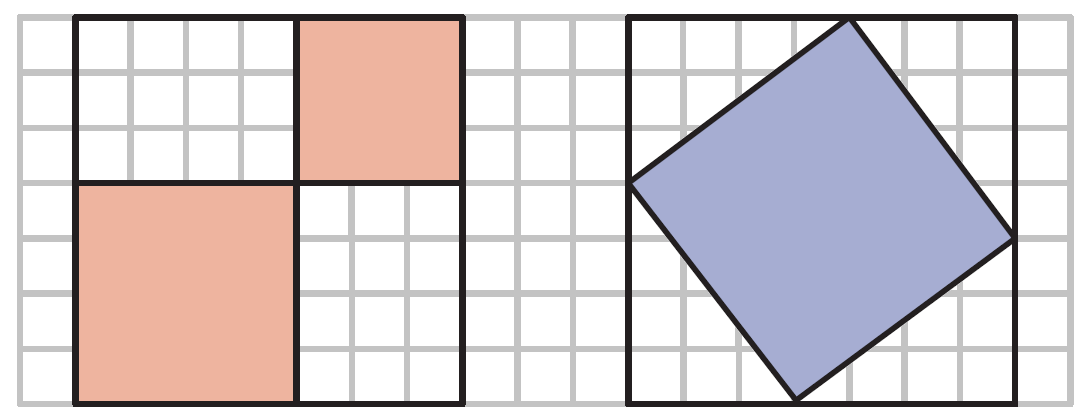 Lösung:
Zweite Möglichkeit:
Beide Figuren kann man in jeweils 25 kleine, deckungsgleiche Quadrate zerlegen. somit haben beide Figuren den gleichen Flächeninhalt.
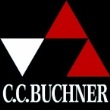 © 2015, C.C.Buchner Verlag, Bamberg
Aufgaben und Lösungen zu delta 6 – Bayern
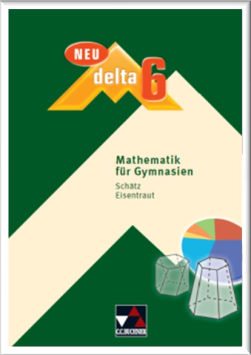 Berechne bei jedem der vier Trapeze den Flächeninhalt.
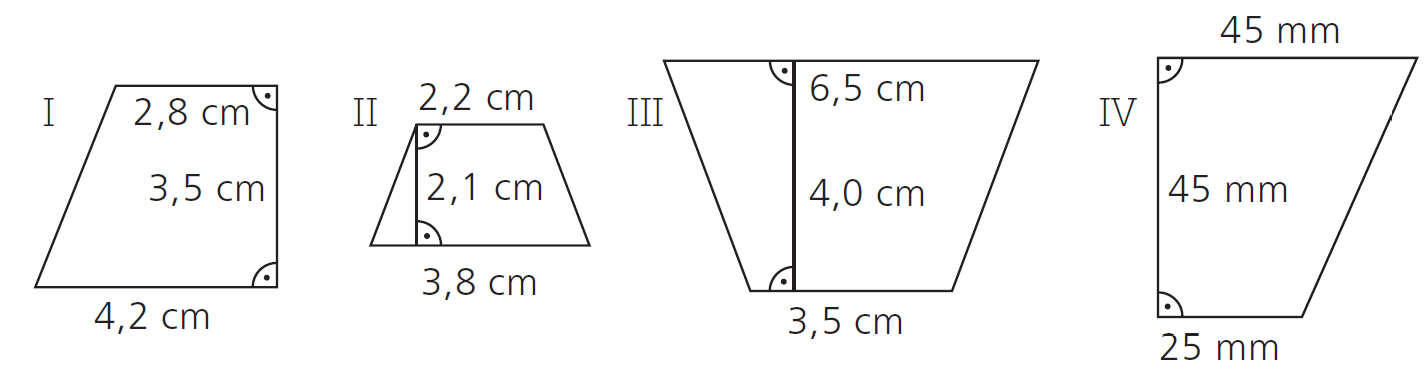 Kapitel 
6.4

Seite
139

Aufgabe 
1
Lösung:
ATrapez  =  ( a + c ) : 2 · h


AI 	= (2,8 cm + 4,2 cm) : 2 · 3,5 cm 
	= 7 cm : 2 · 3,5 cm
	= 3,5 cm · 3,5 cm
	= 12,25 cm2
 
AII	= (2,2 cm + 3,8 cm) : 2 · 2,1 cm 
	= 6 cm : 2 · 2,1 cm 
	= 3 cm · 2,1 cm 
	= 6,3 cm2
AIII	= (6,5 cm + 3,5 cm) : 2 · 4,0 cm 
	= 10 cm : 2 · 4,0 cm 
	= 5 cm · 4,0 cm 
	= 20 cm2
 
AIV	= (45 mm + 25 mm) : 2 · 45 mm 
	= 70 mm : 2 · 45 mm
	= 35 mm · 45 mm 
	= 1 575 mm2
	= 15,75 cm2
35 · 45
1 400
  +  175
1 575
35 · 35
1 050
  +  175
1 225
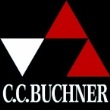 © 2015, C.C.Buchner Verlag, Bamberg
6
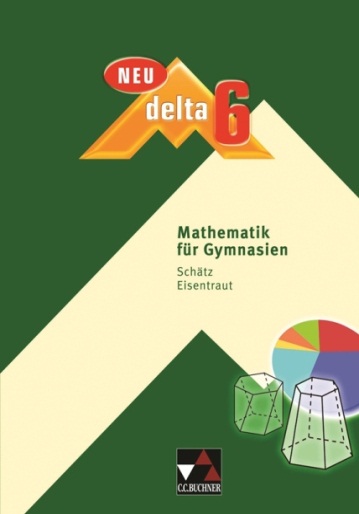 delta
MUSTER
Kapitel 7
Körper und ihr Volumen
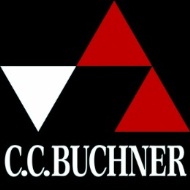 © 2015, C.C.Buchner Verlag, Bamberg
Aufgaben und Lösungen zu delta 6 – Bayern
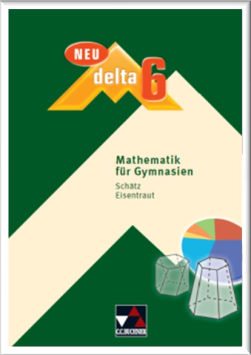 Sophies Mutter bepflanzt vier Balkonkästen. Jeder der (quaderförmigen) Kästen ist innen 54 cm lang, 15 cm breit und 20 cm hoch und wird bis 5 cm unter den
Rand mit Erde gefüllt.
a) 	Berechne, wie viele 10-Liter-Säcke Blumenerde dazu nötig sind.
b) 	Ermittle die gesamten Kosten für Erde und Pflanzen, wenn in jeden Kasten
	sechs Stiefmütterchen gepflanzt werden.
c) 	Veranschauliche anhand einer Zeichnung, wie du die sechs Stiefmütterchen
	eines Kastens jeweils anordnen würdest. Trage in deine Zeichnung Maße ein und erkläre sie.
Kapitel 
7.6

Seite
161

Aufgabe 
6
a
b – c
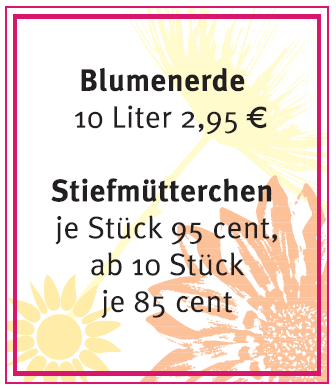 Lösung:
54 · 225
10 800
1 080
 +    270
12 150
a) 	Vvier Kästen = 
	4 · [54 cm · 15 cm · (20 cm – 5 cm)] = 
	4 · [54 cm · 15 cm · 15 cm] =
	4 · 12 150 cm3 =
	48 600 cm3 =
	48,6 dm3 =
	48,6 l
40 l < 48,6 l < 50 l
Sie muss fünf 
10-l-Säcke kaufen.
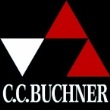 © 2015, C.C.Buchner Verlag, Bamberg
Aufgaben und Lösungen zu delta 6 – Bayern
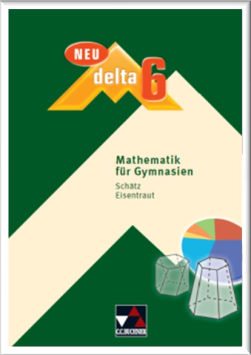 b) 	Ermittle die gesamten Kosten für Erde und Pflanzen, wenn in jeden Kasten
	sechs Stiefmütterchen gepflanzt werden.
c) 	Veranschauliche anhand einer Zeichnung, wie du die sechs Stiefmütterchen
	eines Kastens jeweils anordnen würdest. Trage in deine Zeichnung Maße ein und erkläre sie.
Kapitel 
7.6

Seite
161

Aufgabe 
6
a
b - c
Lösung:
b) 	Stiefmütterchen: 
	24 · 85 cent = 
	20,40 €

	Gesamtkosten: 
	20,40 € + 14,75 € =
 	35,15 €

c) 	z. B.
	Abstand der Pflanzen 
	jeweils etwa (54 cm : 7 ≈ ) 8 cm
Blumenerde: 
5 · 2,95 € = 
14,75 €
295 · 5
1 475
24 · 85
1 920
 +    120
2 040
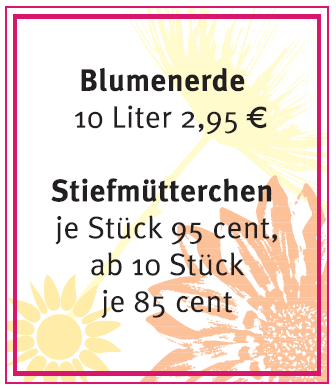 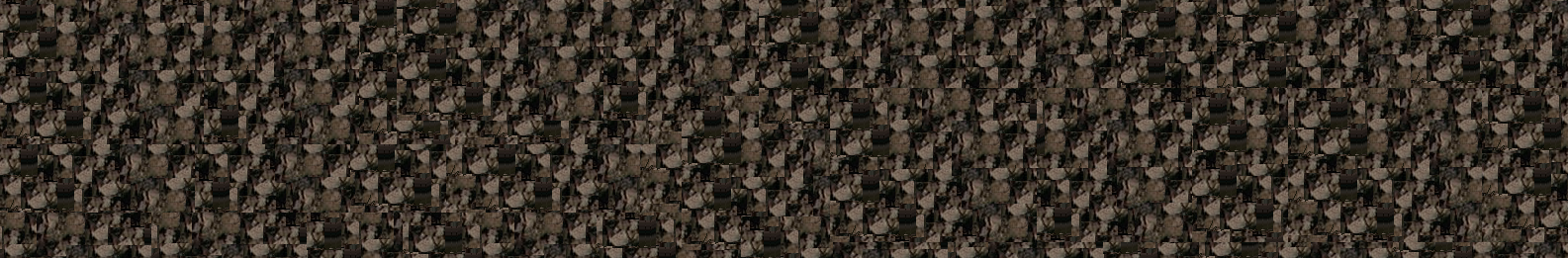 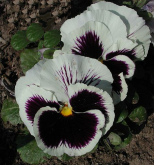 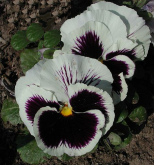 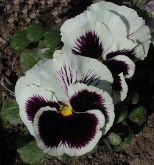 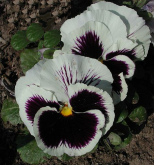 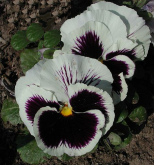 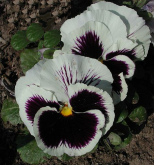 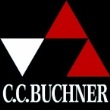 © 2015, C.C.Buchner Verlag, Bamberg
6
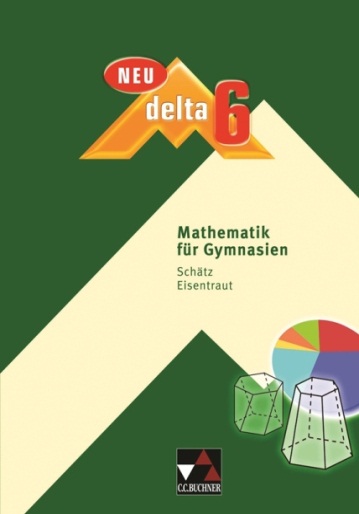 delta
MUSTER
Kapitel 8
Das Rechnen mit rationalen Zahlen
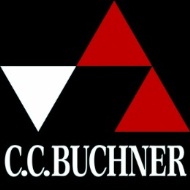 © 2015, C.C.Buchner Verlag, Bamberg
Aufgaben und Lösungen zu delta 6 – Bayern
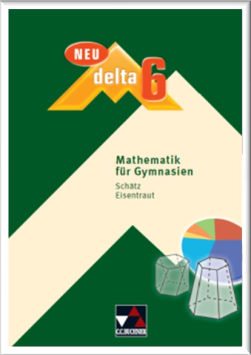 Berechne jeweils den Wert jeder der vier Differenzen.
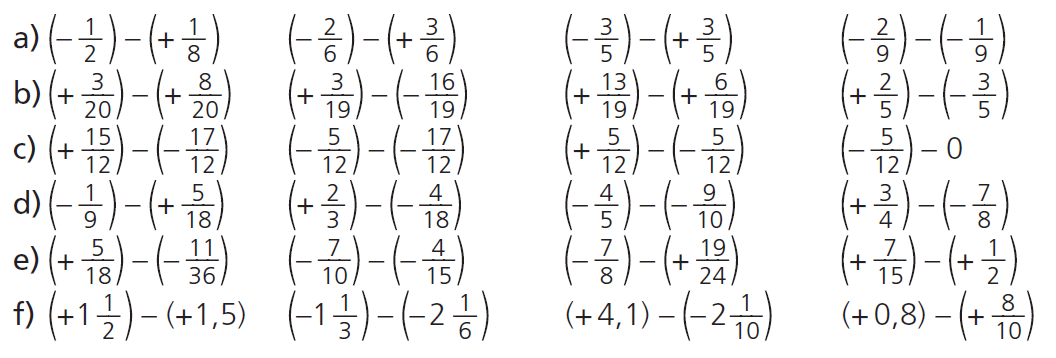 Kapitel 
8.4

Seite
179

Aufgabe 
1
a – c 
d – f
Lösung:
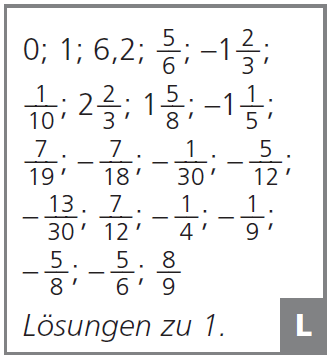 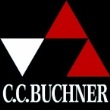 © 2015, C.C.Buchner Verlag, Bamberg
Aufgaben und Lösungen zu delta 6 – Bayern
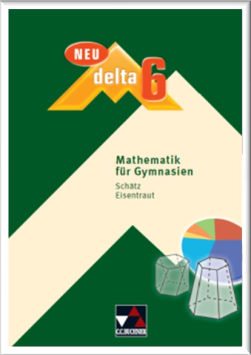 Lösung:
Kapitel 
8.4

Seite
179

Aufgabe 
1
a – c 
d – f
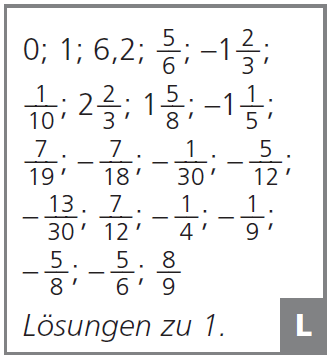 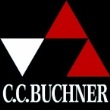 © 2015, C.C.Buchner Verlag, Bamberg
Aufgaben und Lösungen zu delta 6 – Bayern
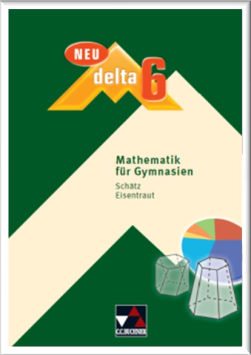 Lösung:
Kapitel 
8.4

Seite
179

Aufgabe 
1
a – c 
d – f
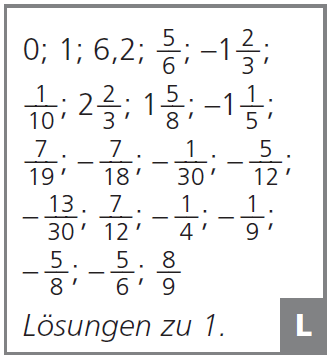 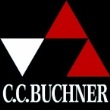 © 2015, C.C.Buchner Verlag, Bamberg
6
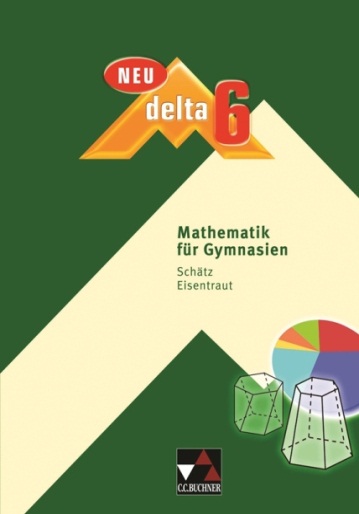 delta
MUSTER
Kapitel 9
Mathematik im Alltag
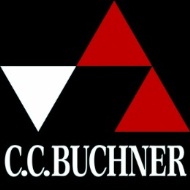 © 2015, C.C.Buchner Verlag, Bamberg
Aufgaben und Lösungen zu delta 6 – Bayern
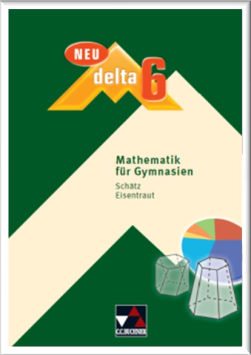 Drei Rechtecke besitzen die gleiche Umfangslänge 20 cm:
a) 	Übertrage die Tabelle in dein Heft und ergänze sie dann dort.
b) 	Zeichne das Rechteck I und male 25% seiner Fläche rot und
	25% seiner Fläche blau an, sodass eine achsensymmetrische
	Figur mit genau einer Symmetrieachse entsteht.
c) 	Zeichne das Rechteck II und male 50% seiner Fläche farbig an, sodass
	eine achsensymmetrische Figur mit zwei Symmetrieachsen entsteht.
d) 	Zeichne das Rechteck III und male 20% seiner Fläche farbig an, sodass
	eine achsensymmetrische Figur mit vier Symmetrieachsen entsteht.
Kapitel 
9.1

Seite
199

Aufgabe 
4
Lösung:
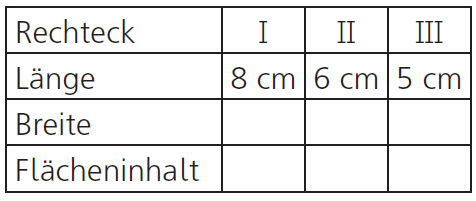 5 cm
4 cm
2 cm
25 
cm²
24 
cm²
16 
cm²
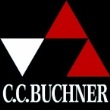 © 2015, C.C.Buchner Verlag, Bamberg
Aufgaben und Lösungen zu delta 6 – Bayern
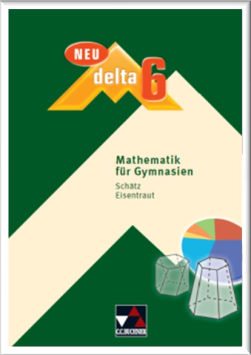 b) 	Zeichne das Rechteck I und male 25% seiner Fläche rot und
	25% seiner Fläche blau an, sodass eine achsensymmetrische
	Figur mit genau einer Symmetrieachse entsteht.
c) 	Zeichne das Rechteck II und male 50% seiner Fläche farbig an, sodass
	eine achsensymmetrische Figur mit zwei Symmetrieachsen entsteht.
d) 	Zeichne das Rechteck III und male 20% seiner Fläche farbig an, sodass
	eine achsensymmetrische Figur mit vier Symmetrieachsen entsteht.
Kapitel 
9.1

Seite
199

Aufgabe 
4
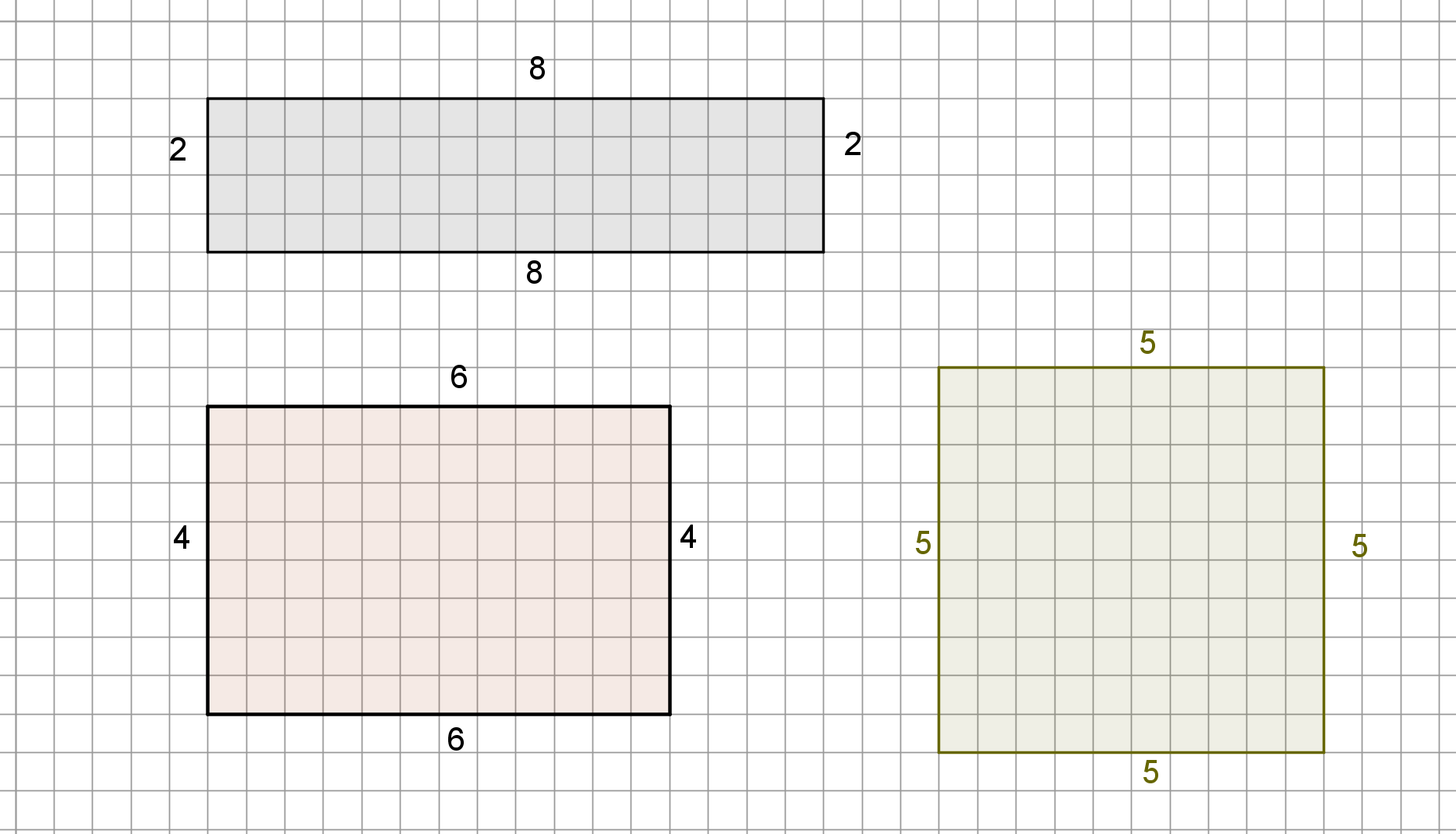 Lösung:
I
Beispiele:
III
II
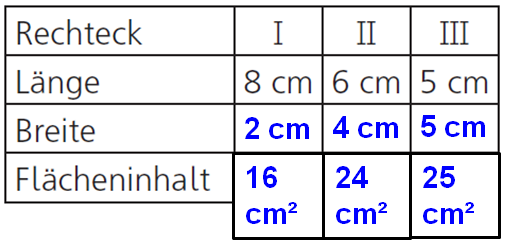 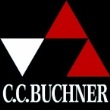 © 2015, C.C.Buchner Verlag, Bamberg
Aufgaben und Lösungen zu delta 6 – Bayern
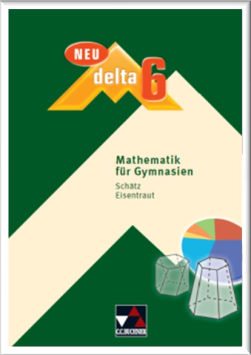 Die Tabelle zeigt dir, ungefähr wie viele Menschen welche Sprache
als Muttersprache sprechen.
a) 	Mit ungefähr wie viel Prozent der Menschen könntest du dich in ihrer Muttersprache unterhalten?
b) 	Mit ungefähr wie viel Prozent der 
	Menschen könntest du dich in ihrer 
	Muttersprache unterhalten, wenn du 
	Deutsch und Englisch kannst?
c) 	Mindestens wie viele Sprachen (und 
	welche Sprachen) müsstest du sprechen,
	um dich mit etwa einem Viertel der 
	Menschen in ihrer Muttersprache 
	unterhalten zu können? 
d) 	Mindestens wie viele Sprachen (und 
	welche Sprachen) müsstest du sprechen,
	um dich mit etwa der Hälfte der 
	Menschen in ihrer Muttersprache 
	unterhalten zu können?
Kapitel 
9.1

Seite
201

Aufgabe 
14
a – b 
c – d
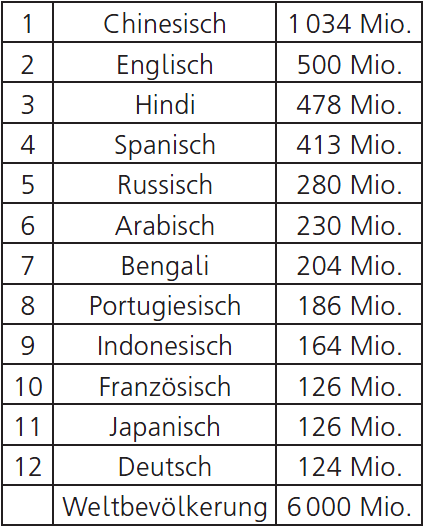 Lösung:
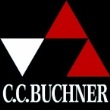 © 2015, C.C.Buchner Verlag, Bamberg
Aufgaben und Lösungen zu delta 6 – Bayern
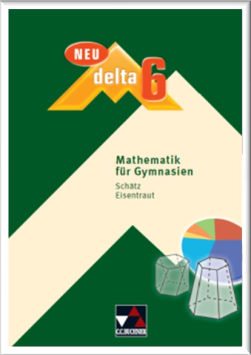 a) 	Mit ungefähr wie viel Prozent der Menschen könntest du dich in ihrer Muttersprache unterhalten?
b) 	Mit ungefähr wie viel Prozent der 
	Menschen könntest du dich in ihrer 
	Muttersprache unterhalten, wenn du 
	Deutsch und Englisch kannst?
Lösung:
Kapitel 
9.1

Seite
201

Aufgabe 
14
a – b 
c – d
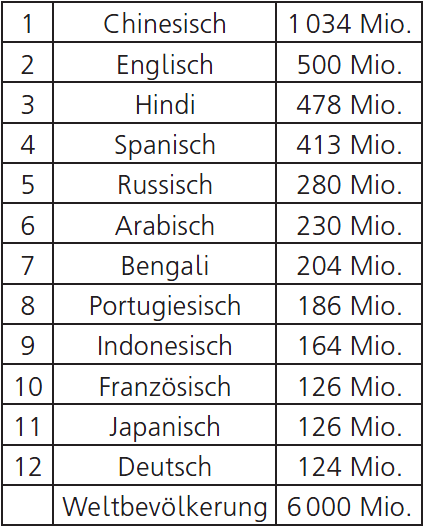 a)	Wenn Deutsch als einzige Sprache
	gesprochen wird, ist der Prozentsatz



	Wenn Deutsch und Französisch 
	gesprochen wird, ist der Prozentsatz



b)	Wenn Deutsch und Englisch
	gesprochen wird, ist der Prozentsatz

				              Alle drei (D/E/F):
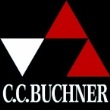 © 2015, C.C.Buchner Verlag, Bamberg
Aufgaben und Lösungen zu delta 6 – Bayern
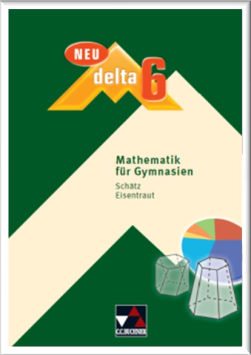 c) 	Mindestens wie viele Sprachen (und 
	welche Sprachen) müsstest du sprechen,
	um dich mit etwa einem Viertel der 
	Menschen in ihrer Muttersprache 
	unterhalten zu können? 
d) 	Mindestens wie viele Sprachen (und 
	welche Sprachen) müsstest du sprechen,
	um dich mit etwa der Hälfte der 
	Menschen in ihrer Muttersprache 
	unterhalten zu können?
Lösung:
Ein Viertel von 6 000 Mio. 
sind 1 500 Mio.,
die Hälfte sind 3 000 Mio..
Kapitel 
9.1

Seite
201

Aufgabe 
14
a – b 
c – d
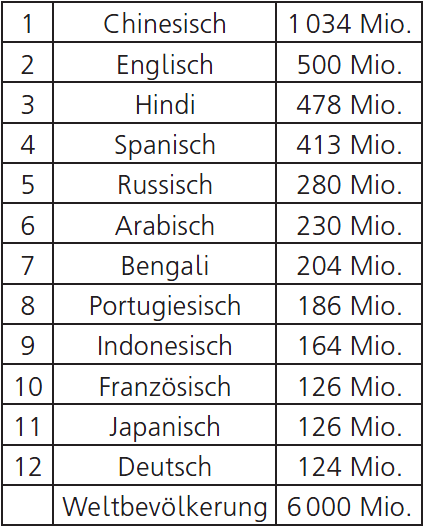 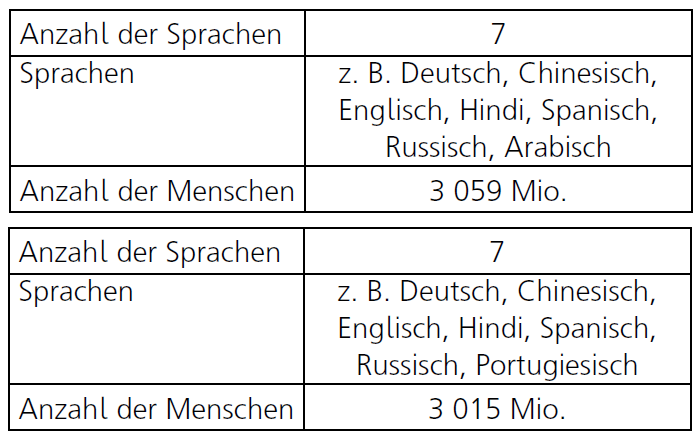 Zwei Sprachen:
Chinesisch, Englisch
Chinesisch, Hindi
Drei Sprachen:
z. B. Deutsch, Chinesisch, Spanisch
Vier Sprachen:
z. B. Deutsch, Englisch, Spanisch, Hindi
Anzahl der Menschen
1 534 Mio. 
1 512 Mio. 

	     1 571 Mio. 

	              1 515 Mio.
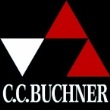 © 2015, C.C.Buchner Verlag, Bamberg
6
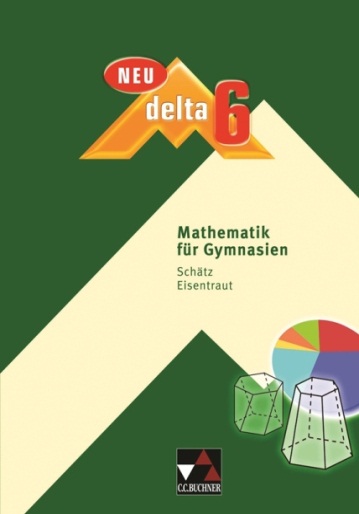 delta
MUSTER
Kapitel 10
Vertiefen von Arithmetik und Geometrie
anhand von Sachproblemen
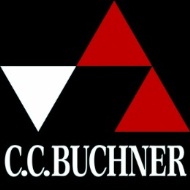 © 2015, C.C.Buchner Verlag, Bamberg
Aufgaben und Lösungen zu delta 6 – Bayern
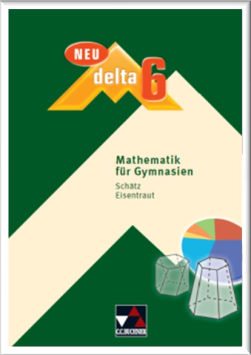 a) 	Aus drei 6 x 6 x 6-Würfeln (Kantenlänge jedes einzelnen Würfelchens: 1 cm) ist bzw. sind ein, drei bzw. vier Quader herausgeschnitten; gib jeweils an, welcher Bruchteil des 6 x 6 x 6-Würfels fehlt.
b)	Gib bei jedem der drei Körper aus Teilaufgabe a) den Oberflächeninhalt an und vergleiche deine Ergebnisse mit dem Oberflächeninhalt des 6 x 6 x 6-Würfels.
Kapitel 
10.2

Seite
228

Aufgabe 
3
a
b
a)
6 · 6 · 6 =
36 · 6 =
216.       Also fehlt folgender Bruchteil:
Lösung:
2 3 3
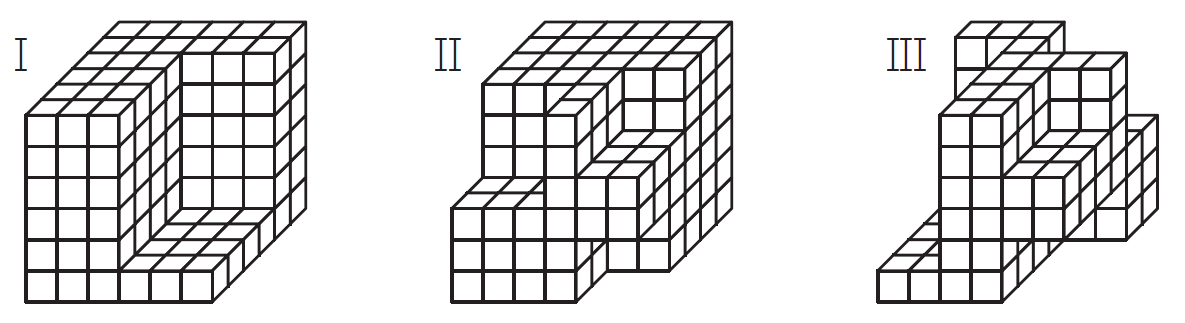 3
2
3
2
3
2
2
3
2
5 
5 
2
3
4
5
4 2 2
2 2 2
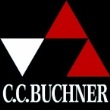 © 2015, C.C.Buchner Verlag, Bamberg
Aufgaben und Lösungen zu delta 6 – Bayern
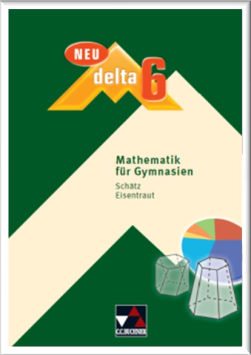 b)	Gib bei jedem der drei Körper aus Teilaufgabe a) den Oberflächeninhalt an und vergleiche deine Ergebnisse mit dem Oberflächeninhalt des 6 x 6 x 6-Würfels.
Kapitel 
10.2

Seite
228

Aufgabe 
3
a
b
b) 	Alle drei Oberflächeninhalte sind gleich groß, 
	und zwar ebenso groß wie der Oberflächeninhalt 
	des 6 x 6 x 6-Würfels: 
	
	A = 216 cm2
Lösung:
Jede fehlende 
Ecke kann 
„ausgebeult“ 
werden:
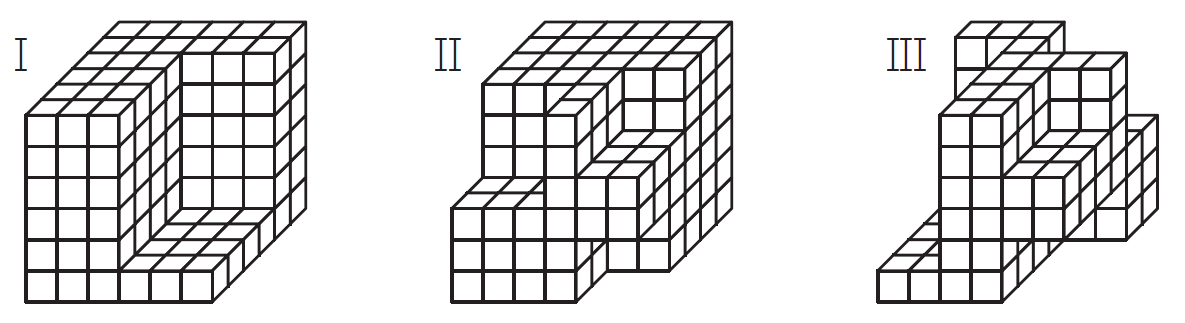 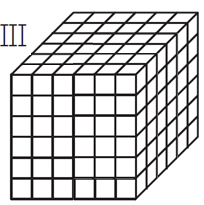 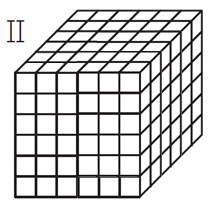 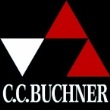 © 2015, C.C.Buchner Verlag, Bamberg
Aufgaben und Lösungen zu delta 6 – Bayern
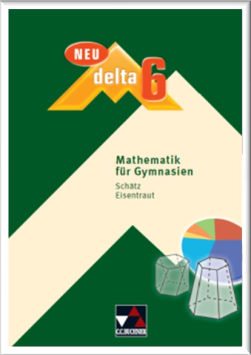 Das Prisma mit herzförmiger Grundfläche besteht 
aus zwei Schichten von gleich großen Würfeln der 
Kantenlänge 1,8 cm. Berechne das Volumen und den 
Oberflächeninhalt dieses Prismas.
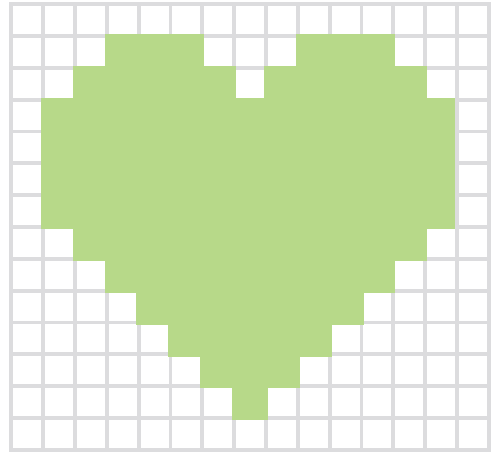 Kapitel 
10.3

Seite
234

Aufgabe 
1
324 · 316
97 200
3 240
 +   1 944
102 384
5 832 · 208
1 166 400
 +    46 656
1 213 056
324 · 18
3 240
 +  2 592
5 832
Lösung:
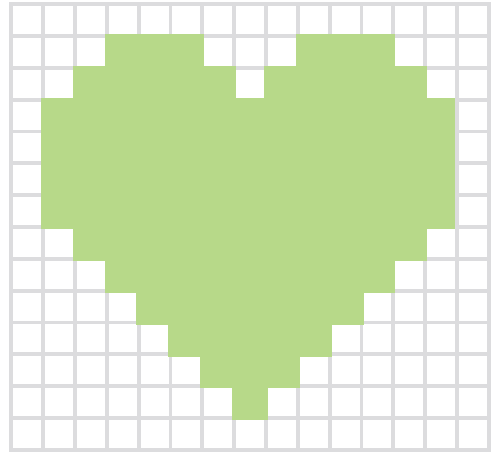 V = 
208 · (1,8 cm)3 =
208 · 5,832 cm3 =
1213,056 cm3 ≈
1,2 dm3





A = 
316 · (1,8 cm)2 = 
316 · 3,24 cm2 = 
10,2384 dm2 ≈
10,2 dm2
12 ∙ 13 = 156

3
4
3
21
+  21
52

156 – 52 = 104

Also: 
208 Würfel
Karos:
2 · 104 + 54 · 2 =
208 + 108 =
316
12
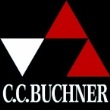 13
© 2015, C.C.Buchner Verlag, Bamberg